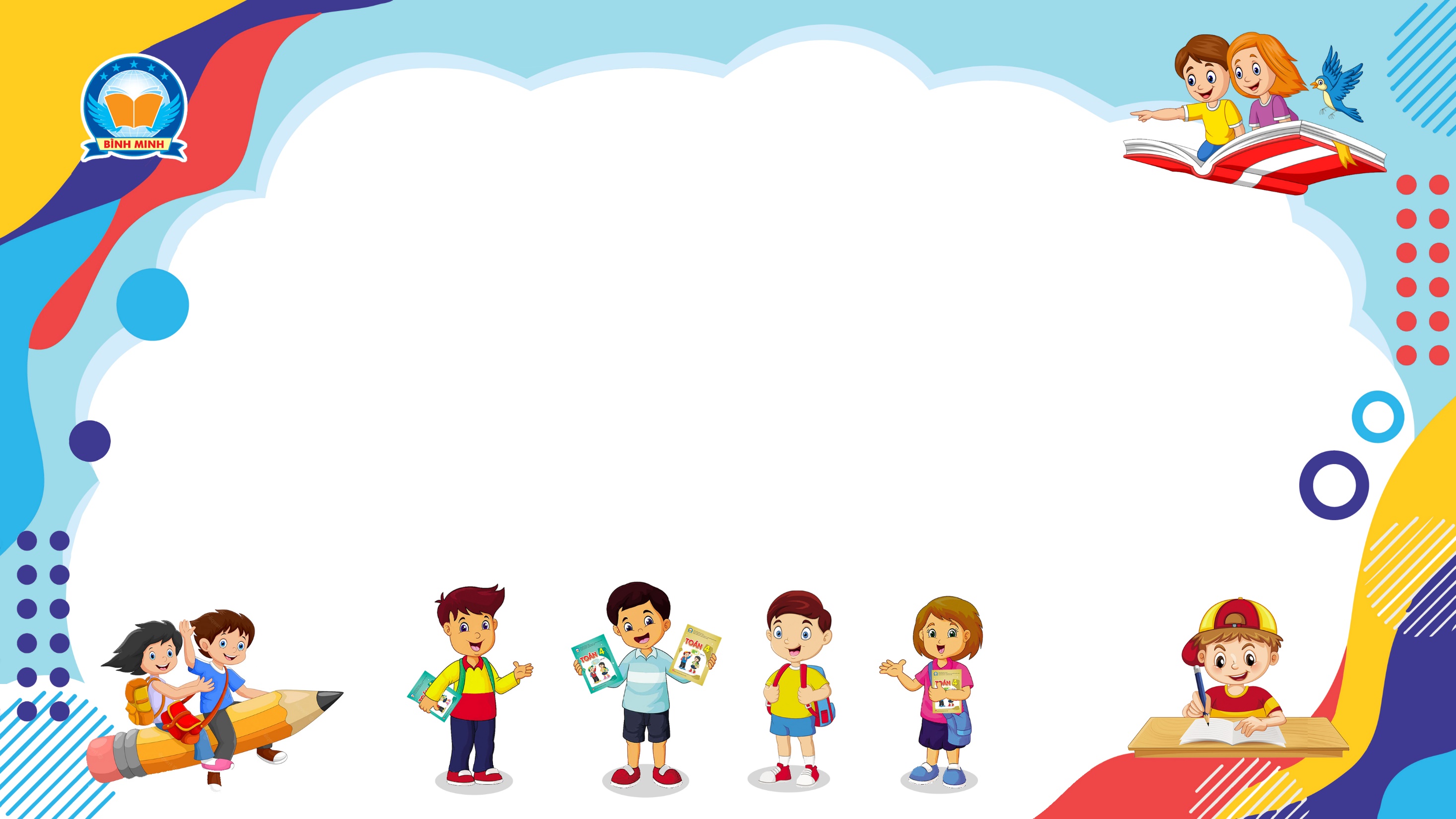 Bài 155
ÔN TẬP VỀ CÁC PHÉP TÍNH
VỚI SỐ TỰ NHIÊN
(Sách giáo khoa Toán 4 - Tập hai - Trang 82)
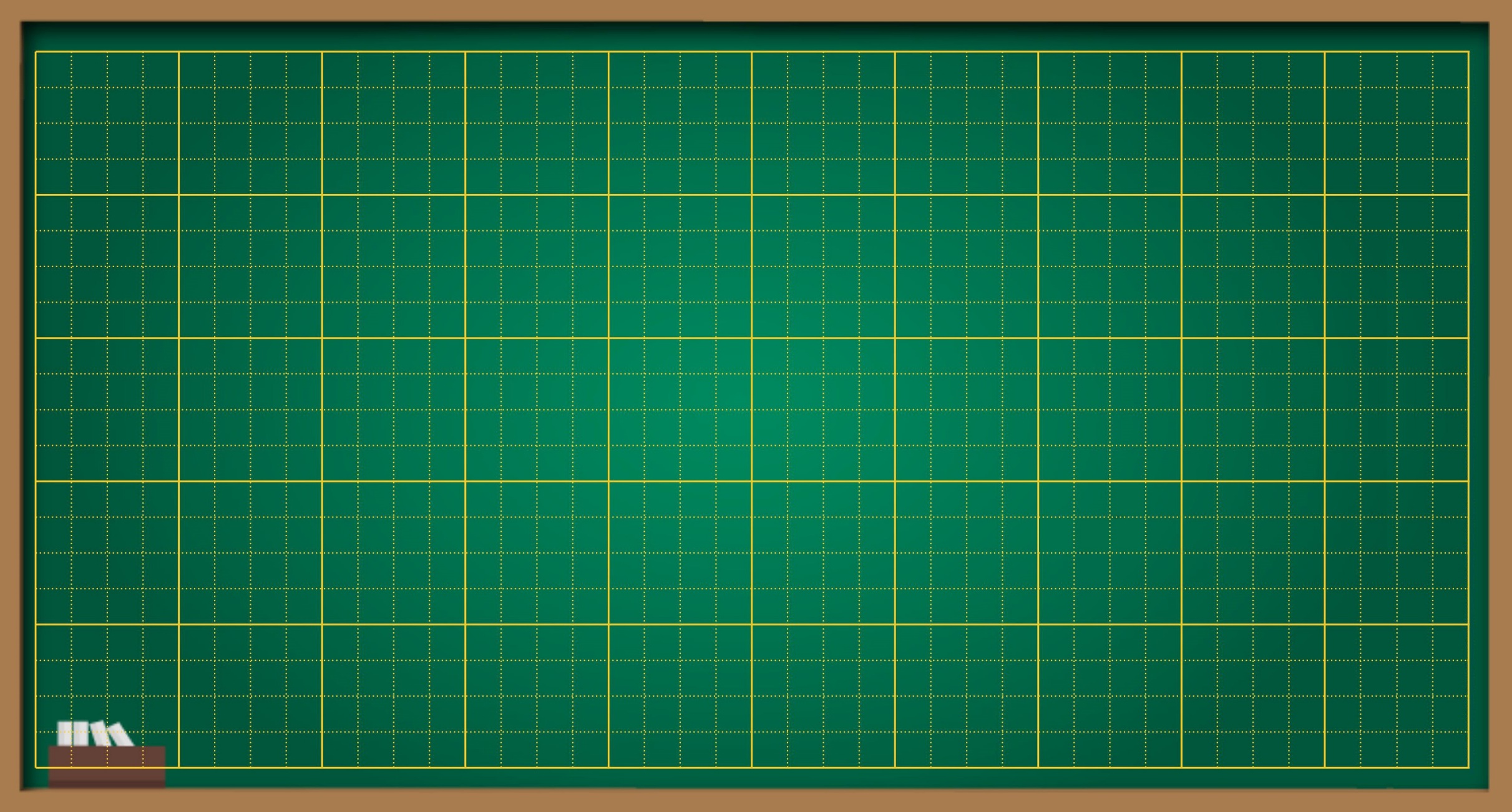 Thứ … ngày … tháng … năm ….
Bài 155
Ôn tập về các phép tính với số tự nhiên
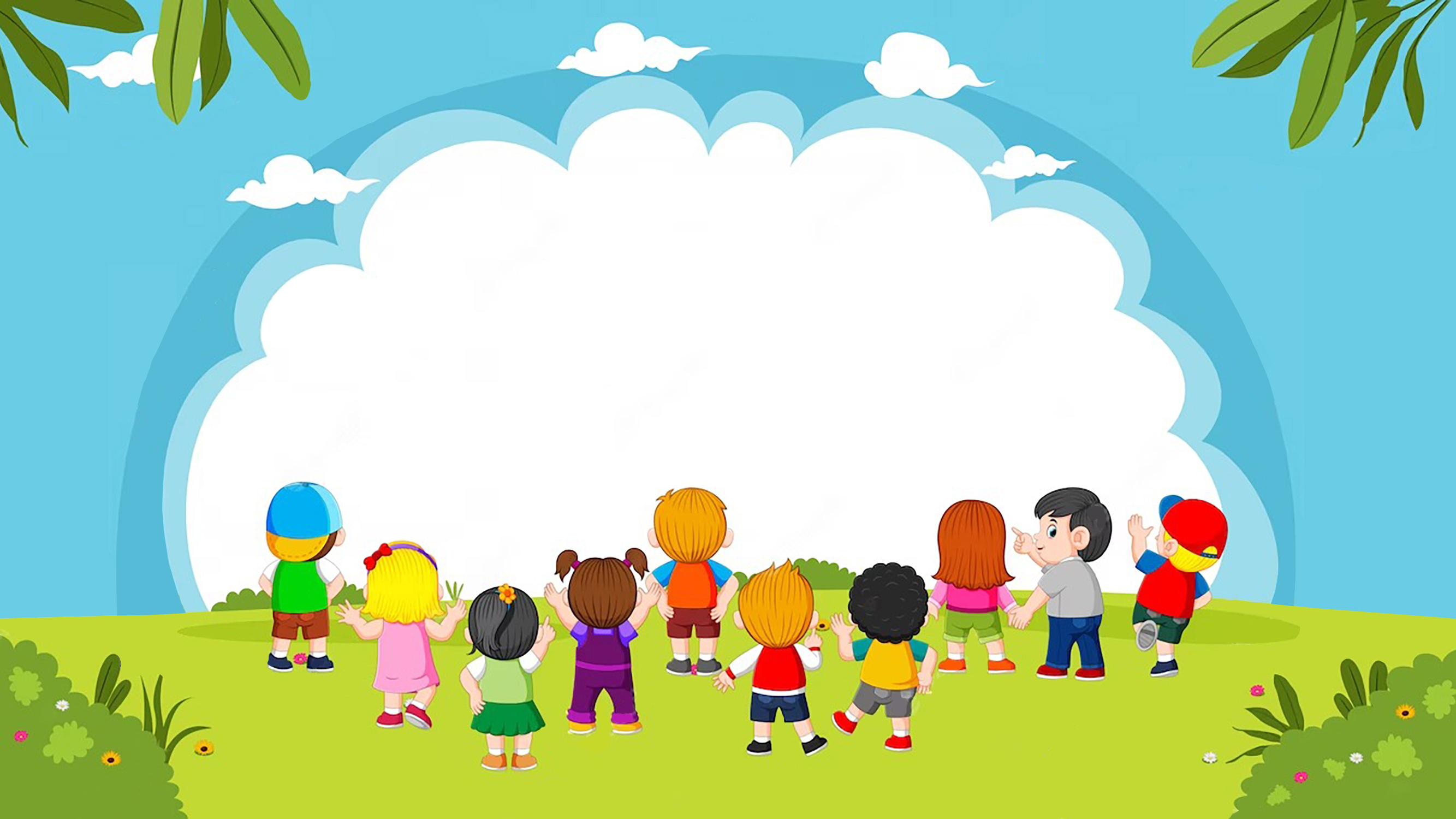 KHỞI ĐỘNG
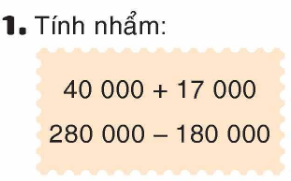 = 57 000
= 100 000
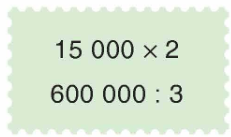 = 30 000
= 200 000
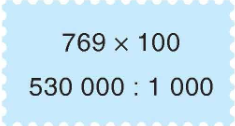 = 76 900
= 530
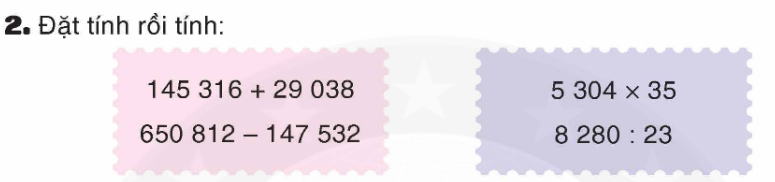 145 316
  29 038
650 812
147 532
5 304
35
8 280   23
+
-
x
1 38
360
00
185 640
175 345
503 280
15 912
185 640
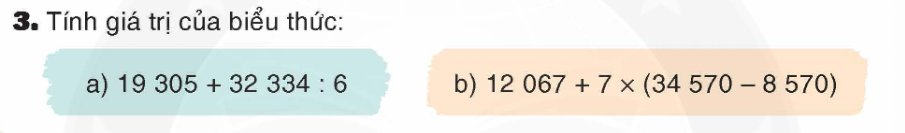 =   12 067 + 7 x 26 000
=   12 067 + 182 000
=   194 067
=   19 305 + 5 389
=    24 694
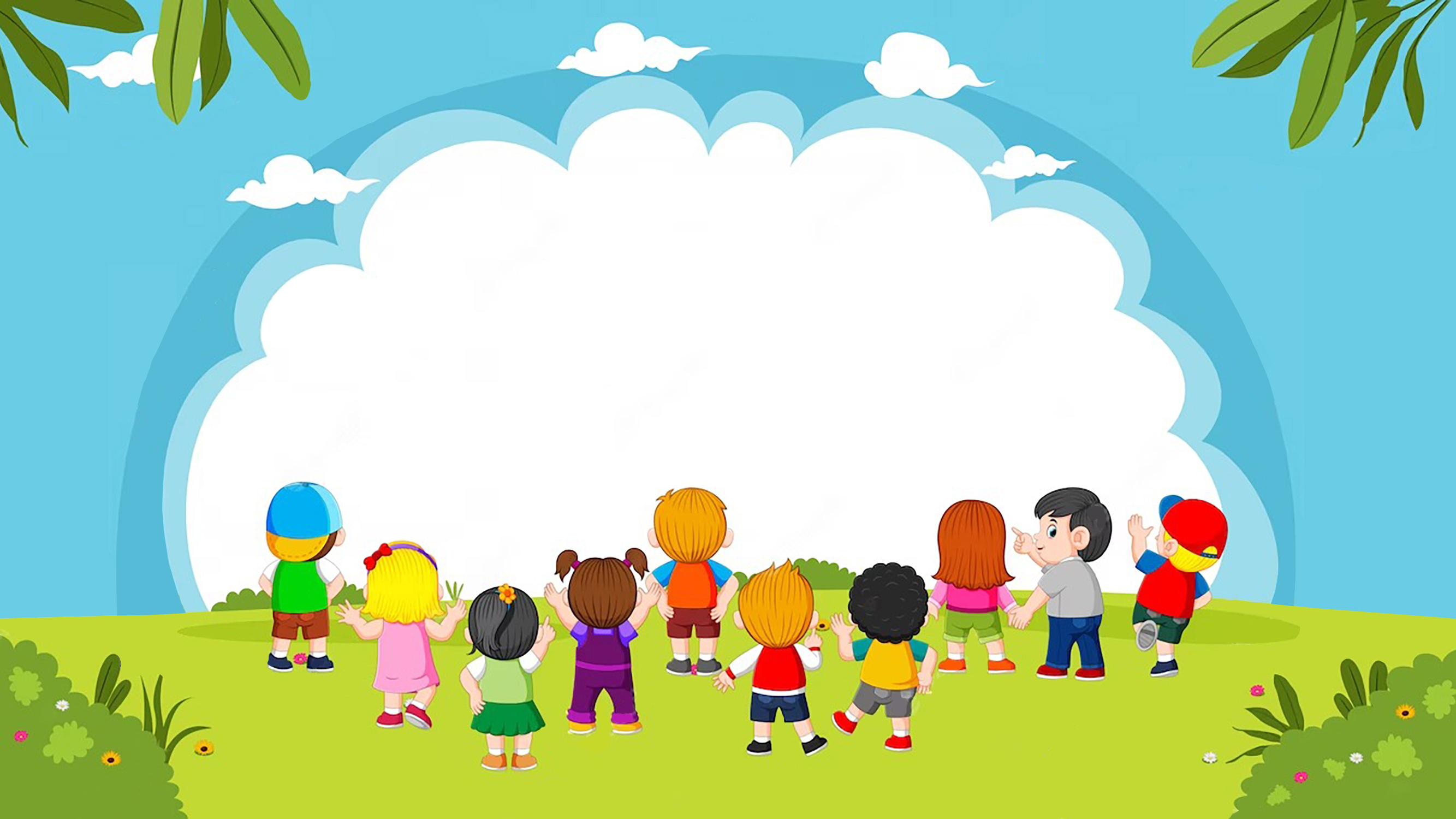 Vận dụng
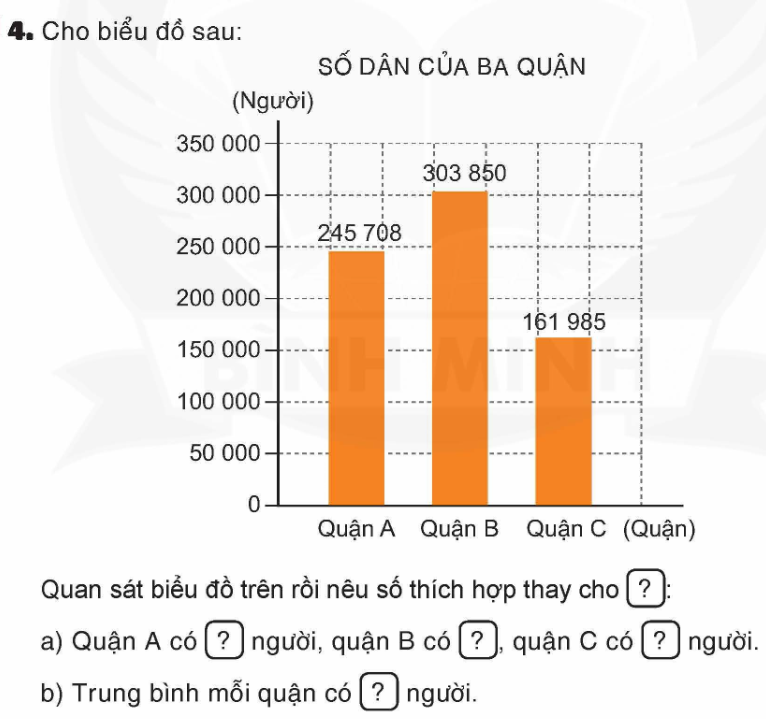 Quận A có 245 708, quận B có 303 850, quận C có 161 985 người.
Trung bình mỗi quận có (245 708 + 303 850 + 161 985) : 3 = 237 181 (người)
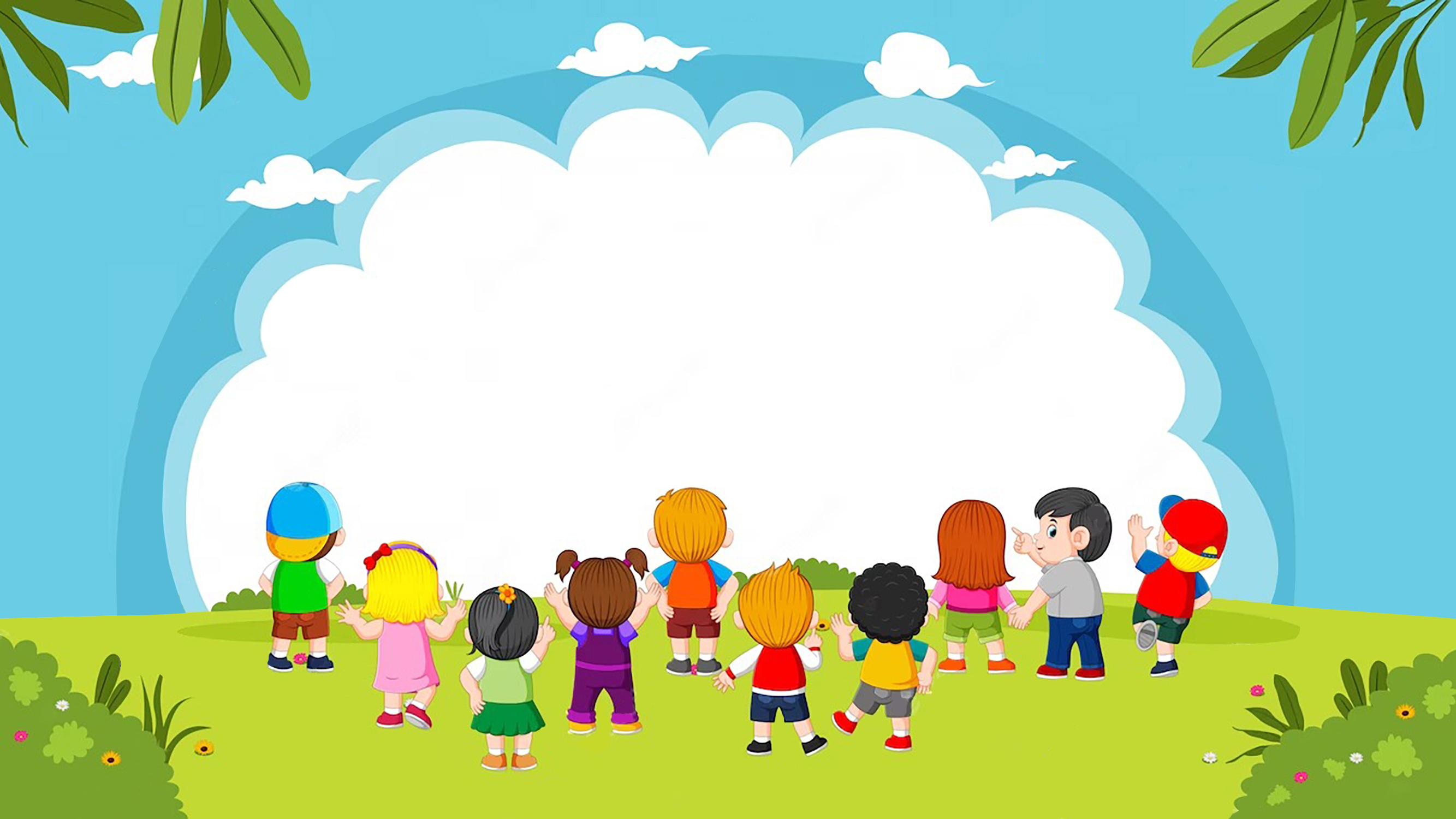 Tạm biệt